Asamblea Mayo 2019
Sindicato de Trabajadores de Empresa Claro Chile S.A
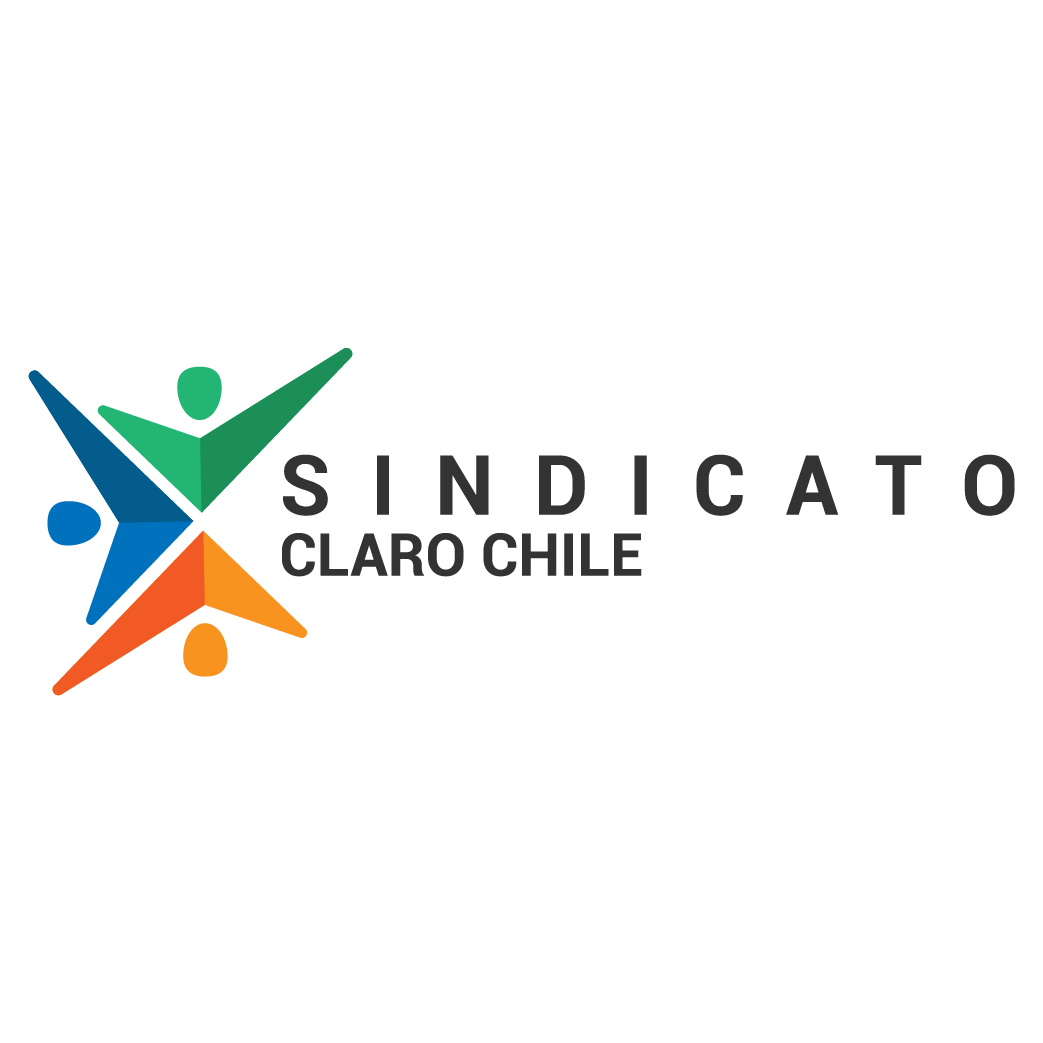 Pauta Asamblea

 
Resumen Gestion 2018
Gestion Contable
Votaciones
Otros
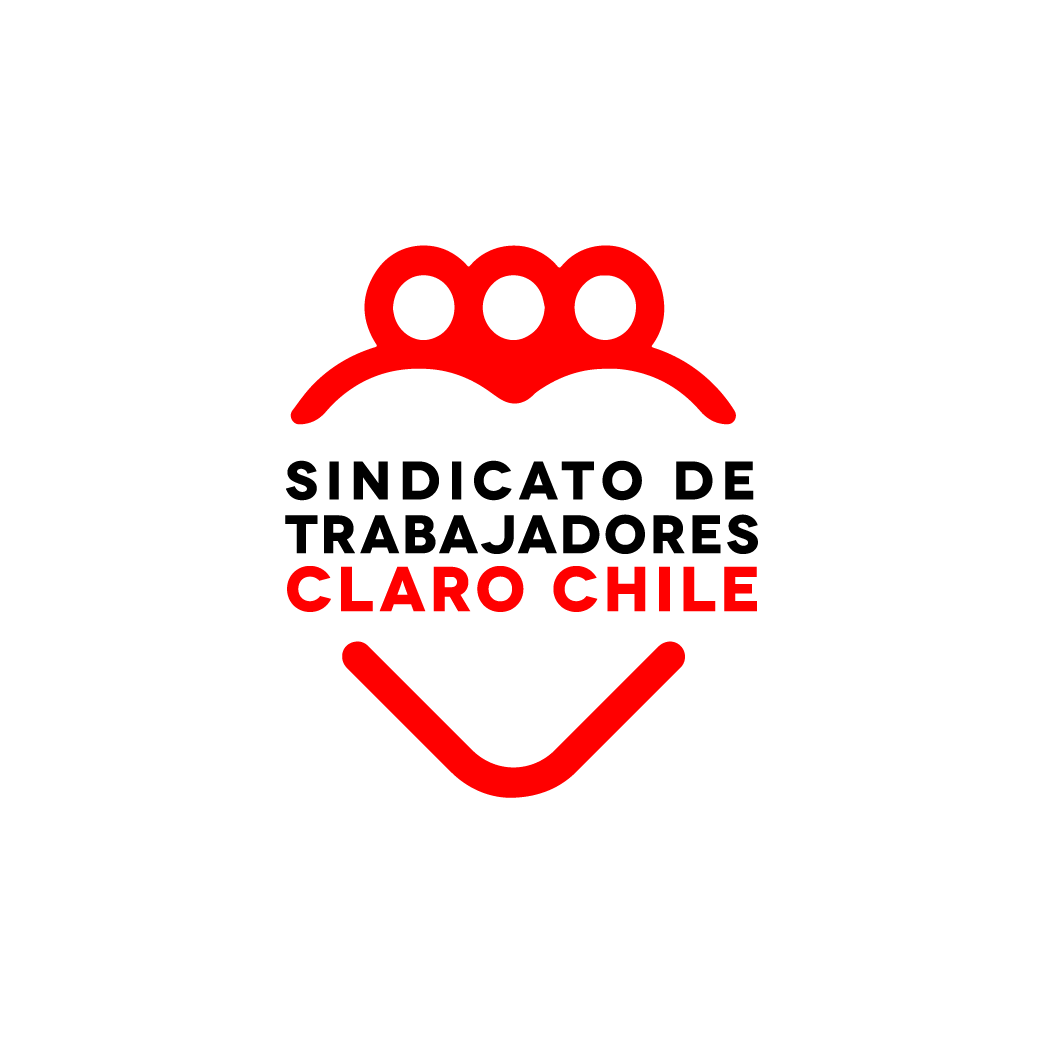 Asamblea Mayo 2019
Sindicato de Trabajadores de Empresa Claro Chile S.A
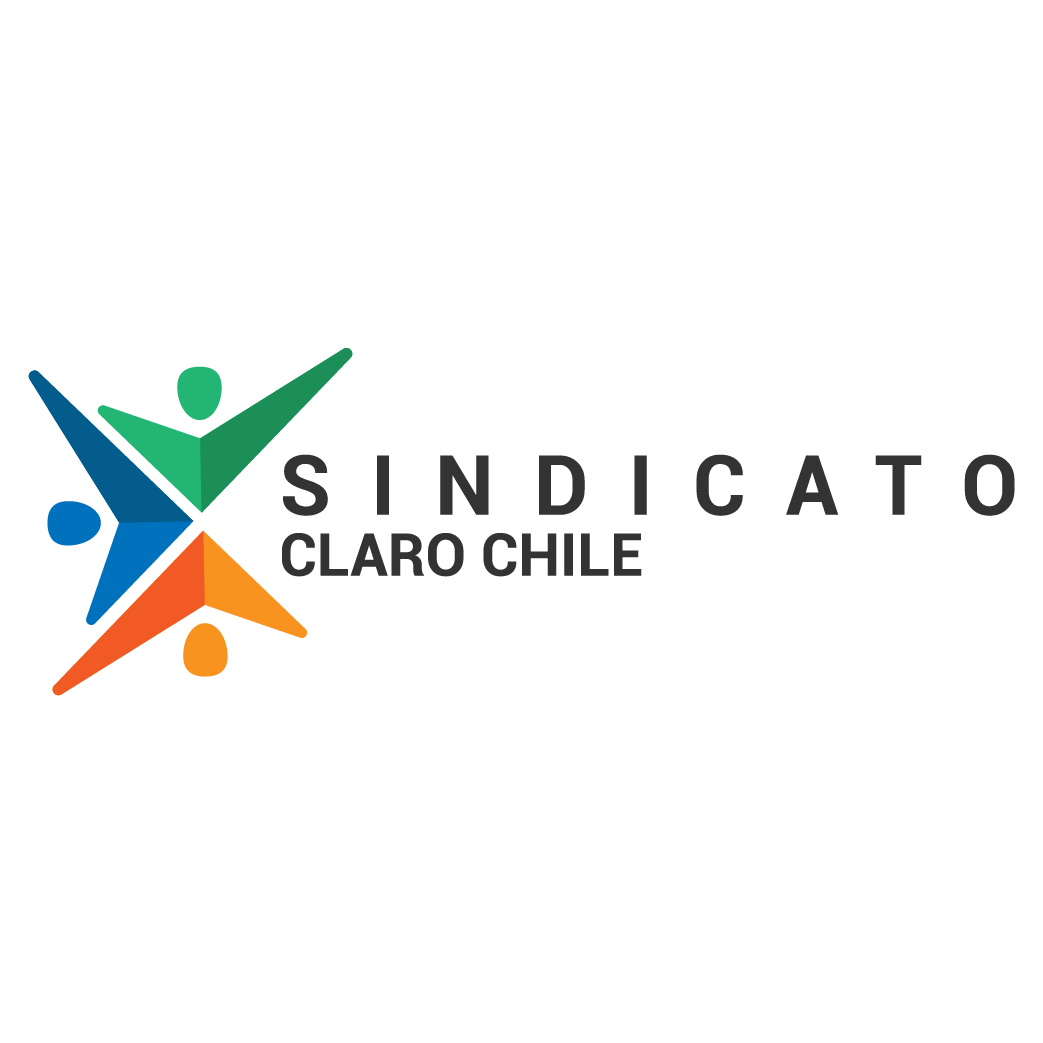 Gestion Contable
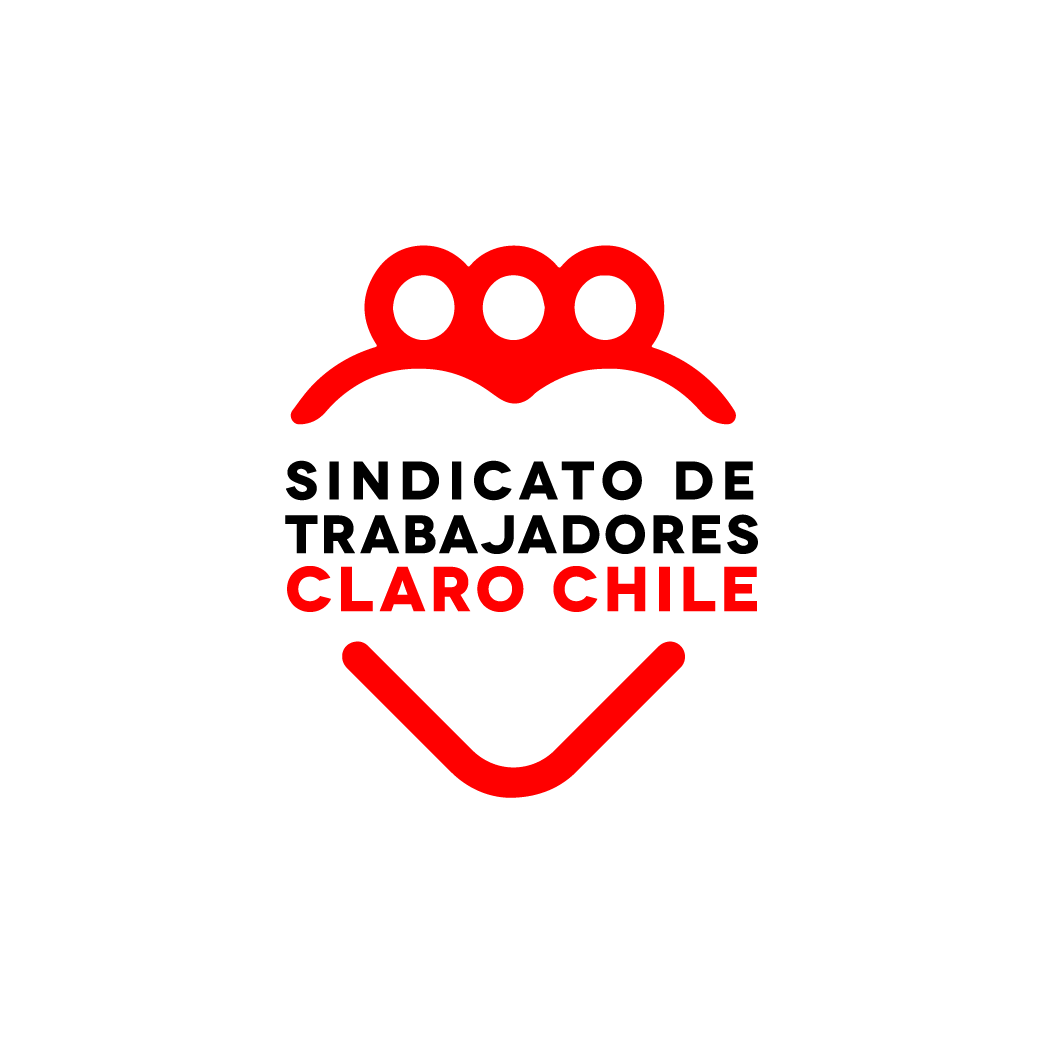 Adquisición de terreno para Centro Recreativo Sindical
Sindicato de Trabajadores de Empresa Claro Chile S.A
Alcance: 
Generar espacio de Bienestar y recreación para todos los Socios y sus familiares, generando un aumento de las actividades y benéficos de nuestro sindicato.
Inversión:   $ 32.000.000.-
Plazo de Implementación: 4 meses, 100% Septiembre
Responsable: Directiva Sindical.
Proyecto Asociado:  Crecimiento Beneficios Sindicato Claro.
Saldo Presupuesto
Adquisición de terreno para Centro Recreativo Sindical
Sindicato de Trabajadores de Empresa Claro Chile S.A
¿Para Que?

Desarrollar un espacio Propio donde los Socios de este sindicato, puedan crear y aprovechar de lugares de descanso y esparcimiento.
Cumplir con la posibilidad de entregar un lugar de recreación y vacaciones.
Disponer de incrementar los bienes sindicales que puedan aportar a la entrega de beneficios directos a los trabajadores.

¿Dónde? 

Se proponen tres sectores para la compra de un primer terreno disponiendo la posibilidad de futuras adquisiciones para cumplir con la cobertura que este sindicato necesita.
Norte: cercano a Tongoy
Centro Sur: Alrededor de Curicó o Talca
Sur : cercano a Villarrica 

El día de Hoy solo realizaremos la decisión de adquirir el terreno, una vez que estos sean cotizados se llevara a la presentación para su elección Ampliación de espacios necesario, considerando cualquier incremento de usuarios.
Adquisición de terreno para Centro Recreativo Sindical
Sindicato de Trabajadores de Empresa Claro Chile S.A
¿Cómo se Financiara y Ejecutara?

Este Proyecto es ejecutable debido a los ahorros 2018 y la misma ejecución futura.
Posibilidad de financiar implementación a través de, Fondos concursables de la Caja Los Andes 2019 
Periodo 2019-2021 la  Implementación podrá estar sujeta a los avances de los fondos, cono así a la posibilidad de recaudar cuotas adicionales o generar sistemas como rifas o bingos.
La arbolización del proyecto podrá ser a través de programas gratuitos de CONAF.

Las etapas presentadas a continuación son solo referenciales y contemplan un modelo para el entendimiento de esta propuesta:

1.- Recepción
2.- Estacionamiento
3.- Multicancha
4.- Quinchos
5.- Piscina
6.- Camarines
7.- Salón
8.- Cabañas
Centro Recreativo Sindical
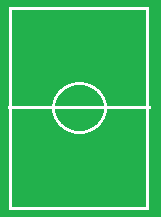 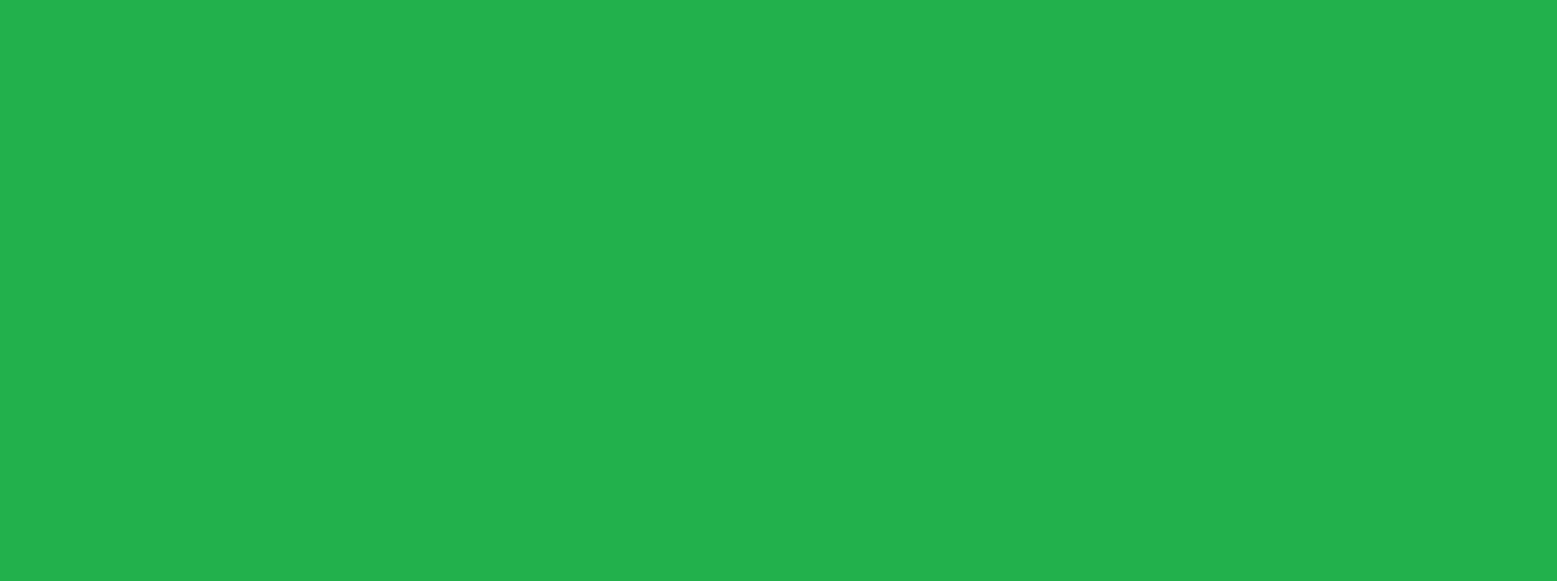 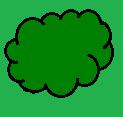 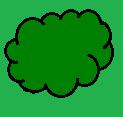 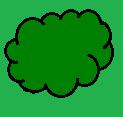 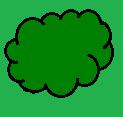 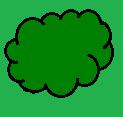 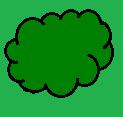 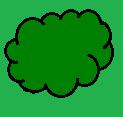 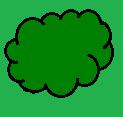 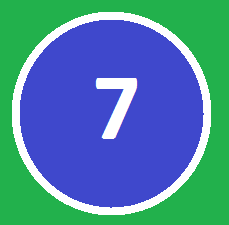 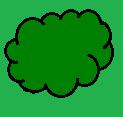 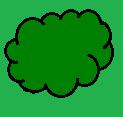 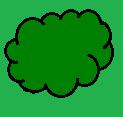 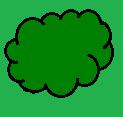 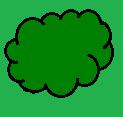 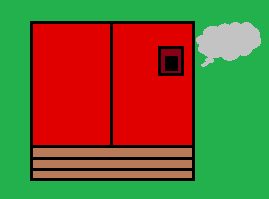 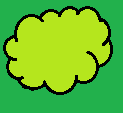 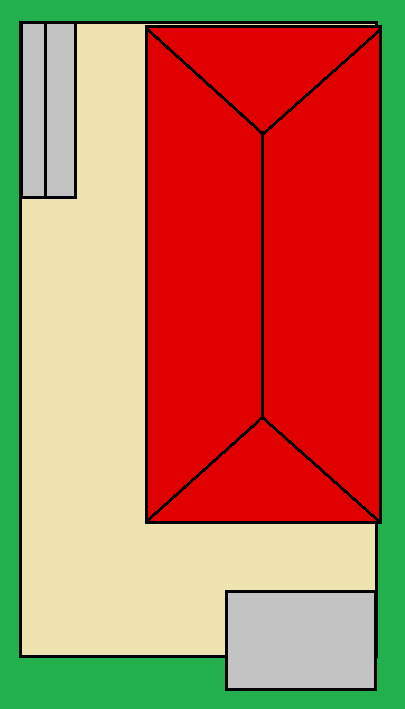 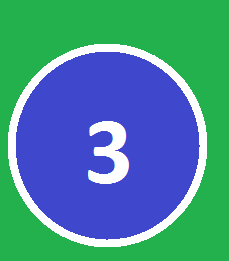 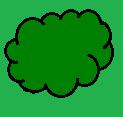 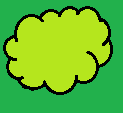 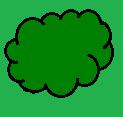 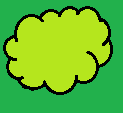 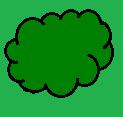 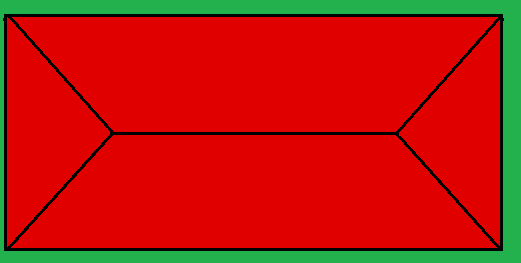 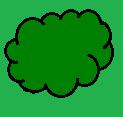 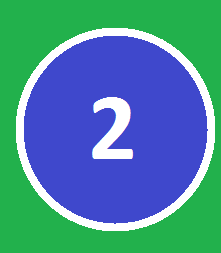 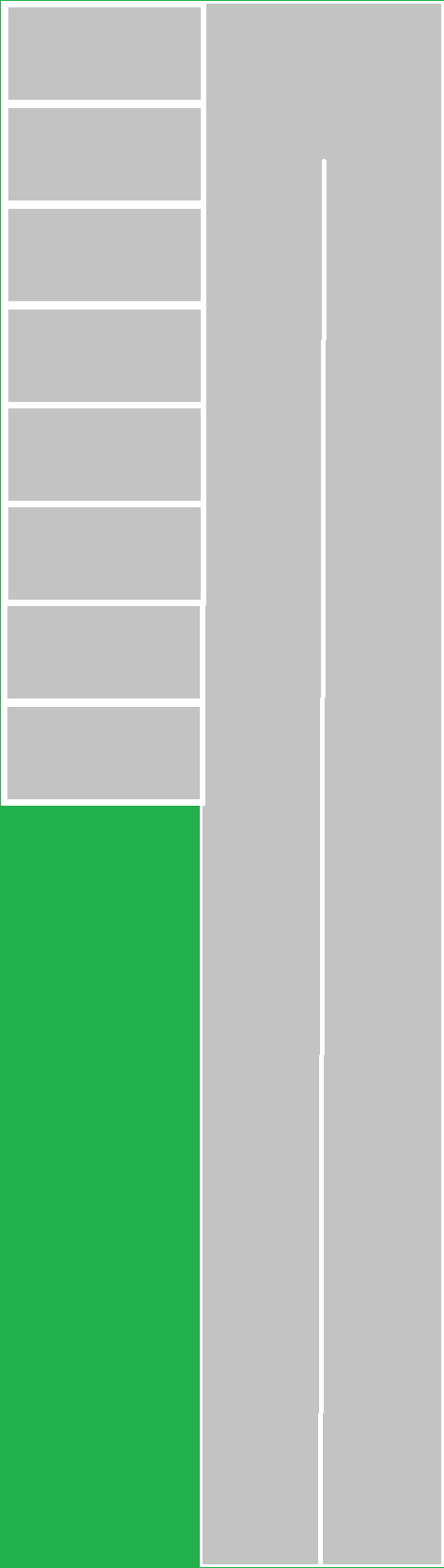 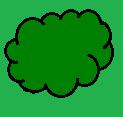 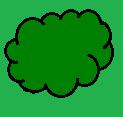 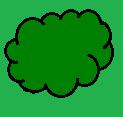 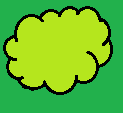 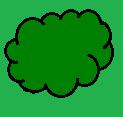 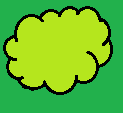 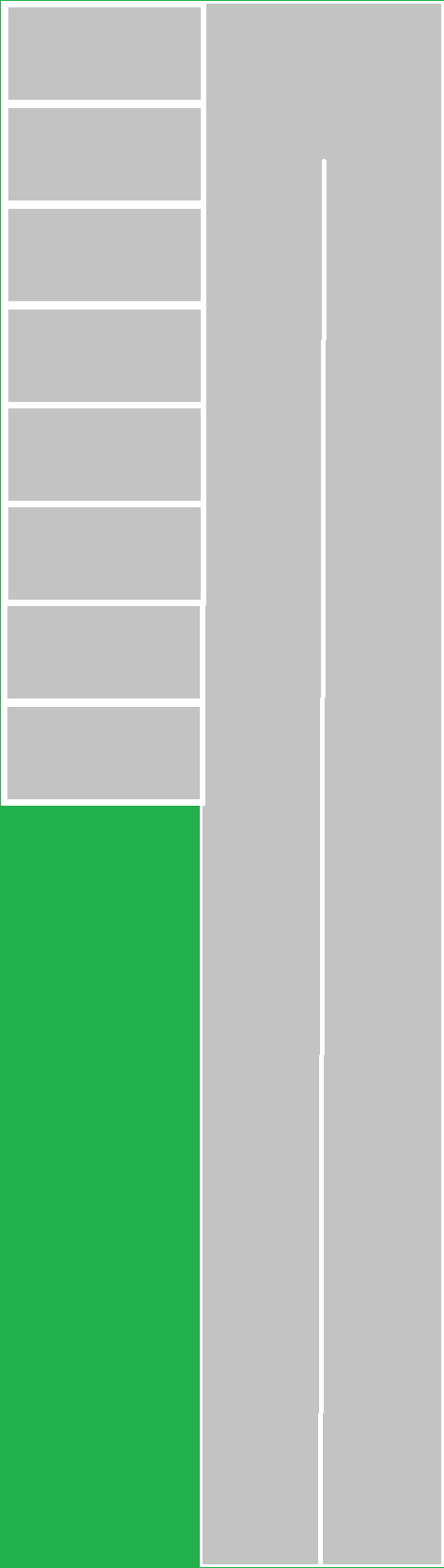 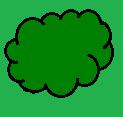 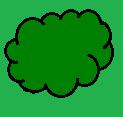 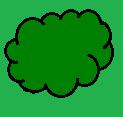 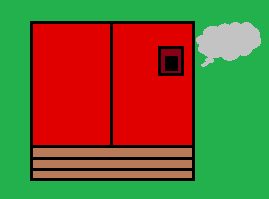 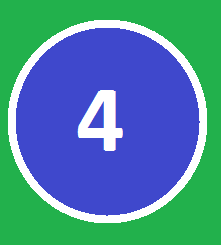 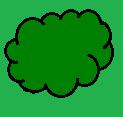 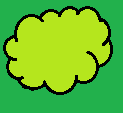 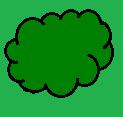 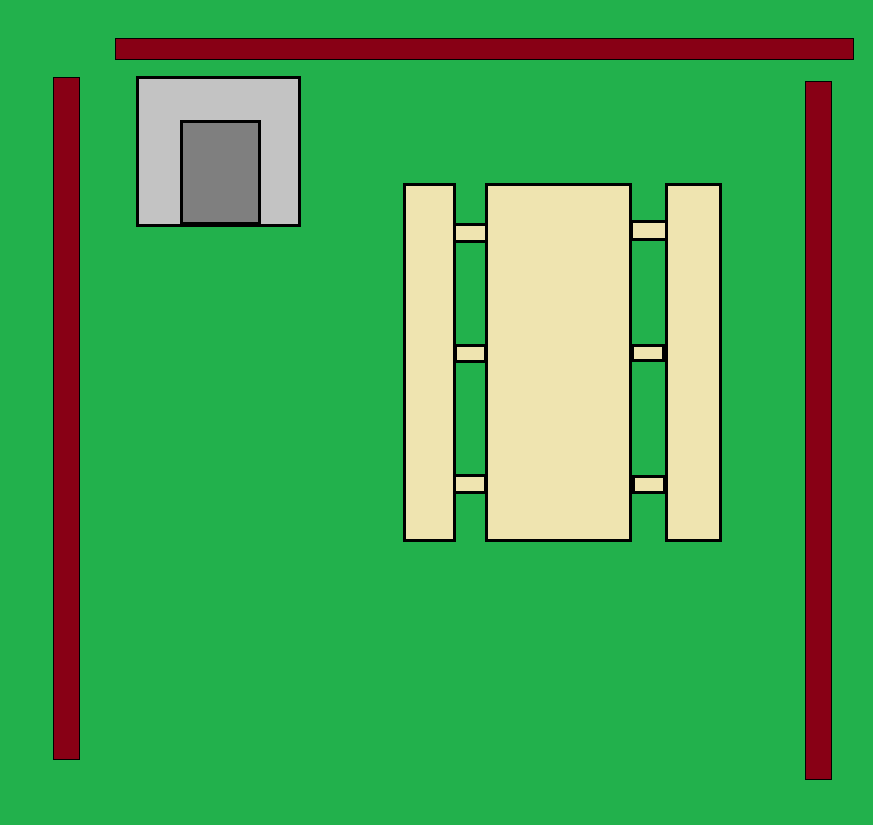 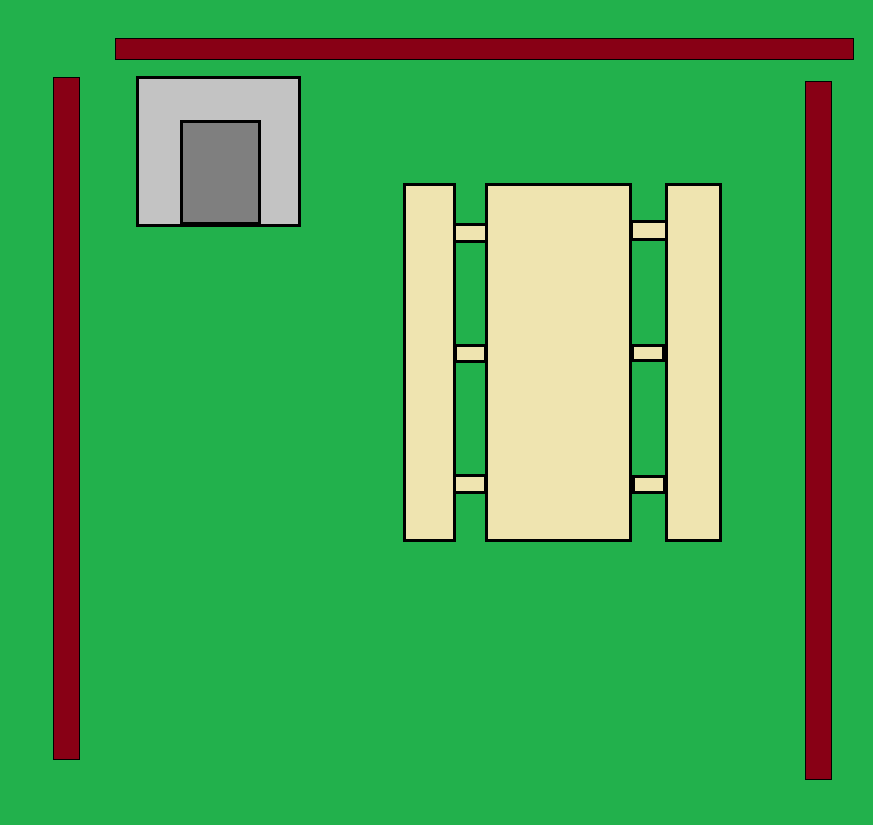 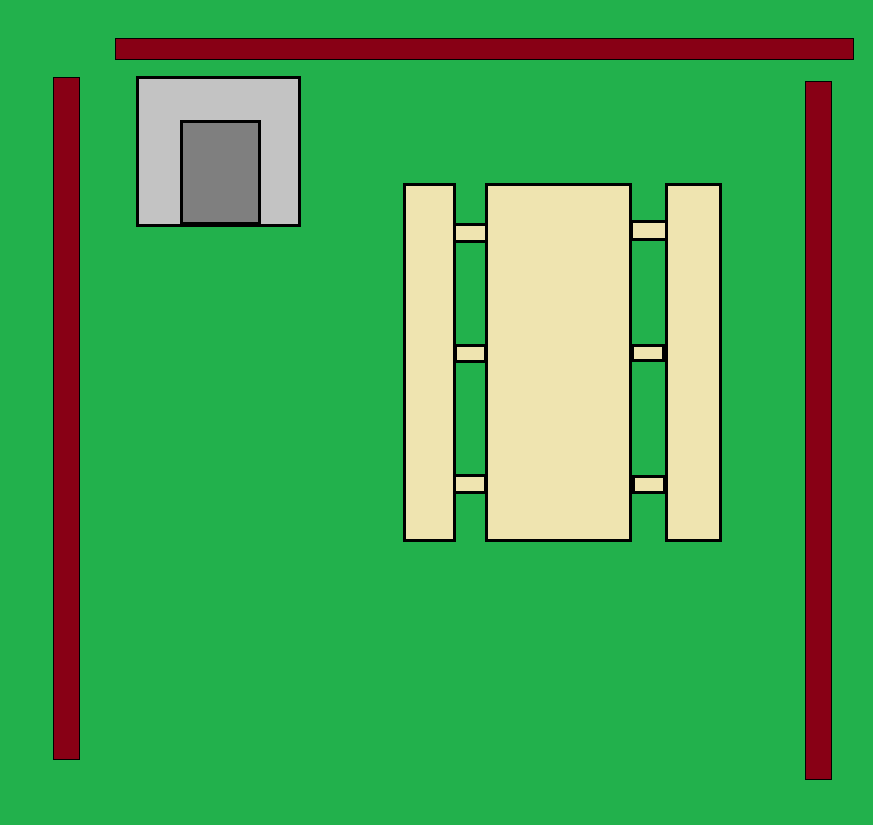 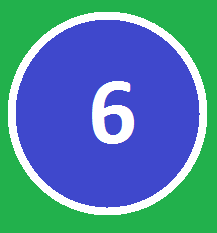 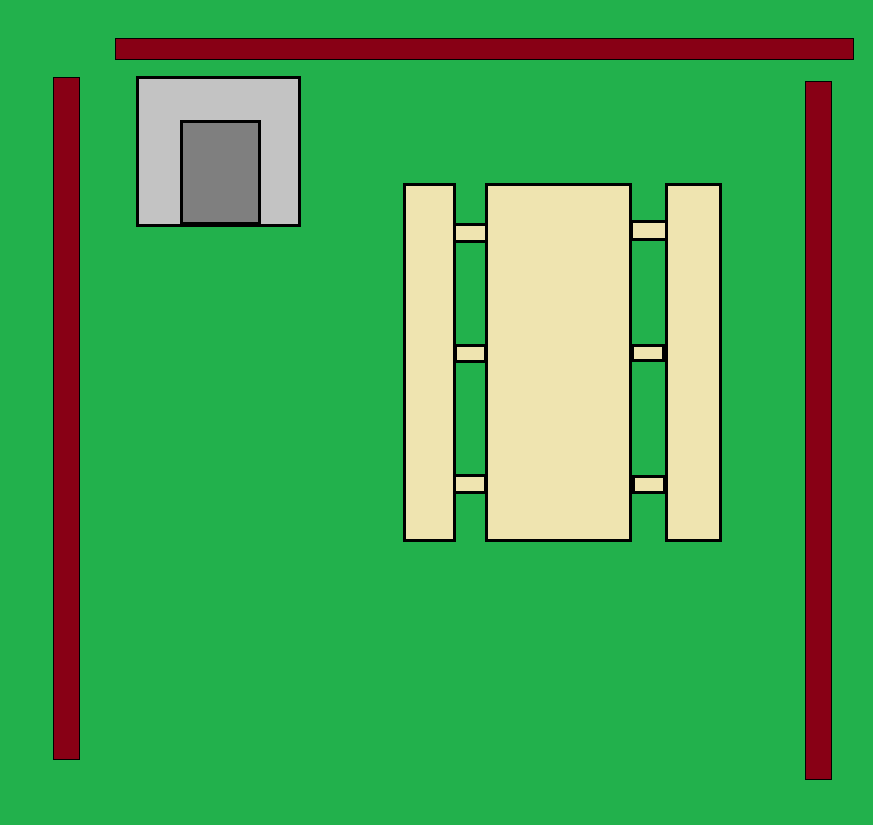 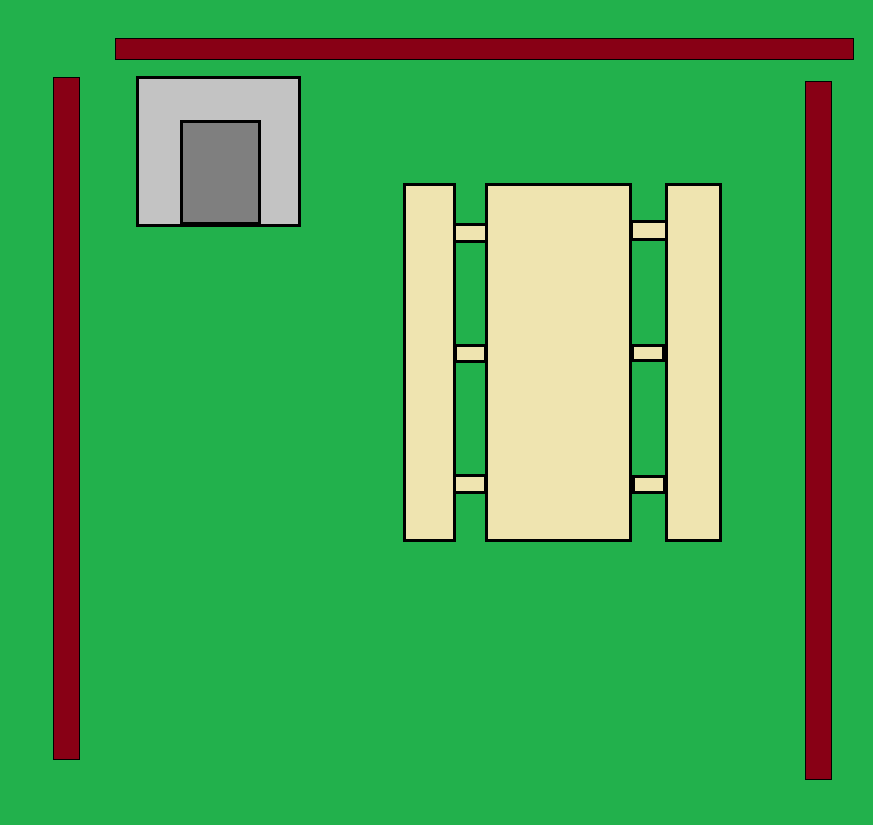 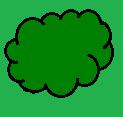 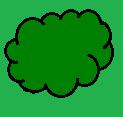 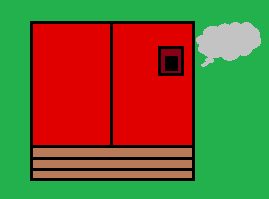 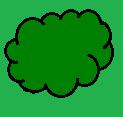 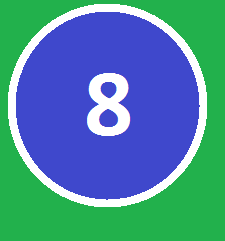 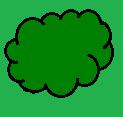 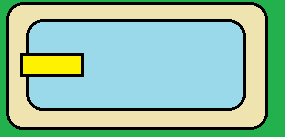 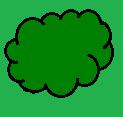 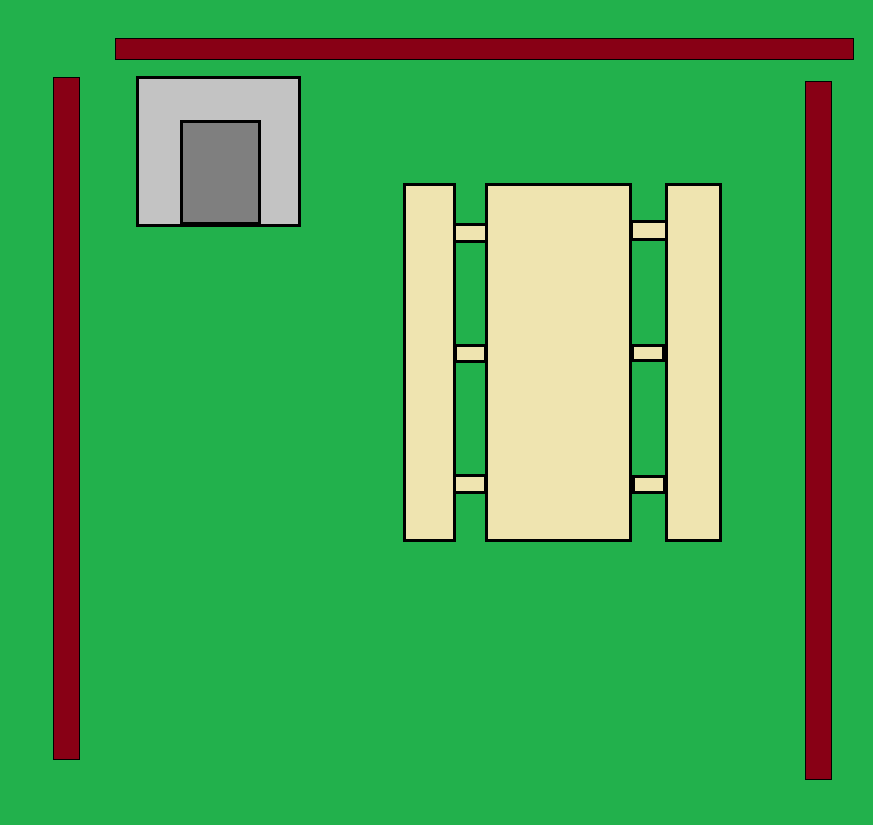 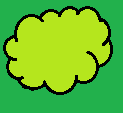 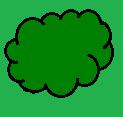 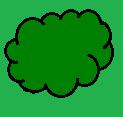 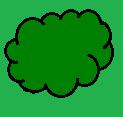 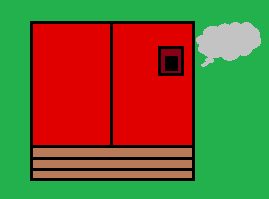 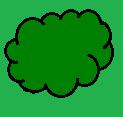 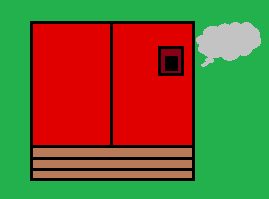 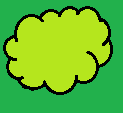 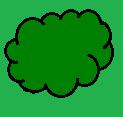 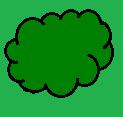 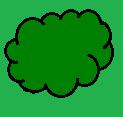 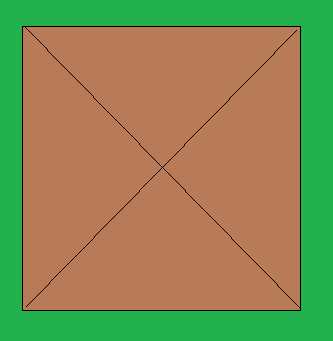 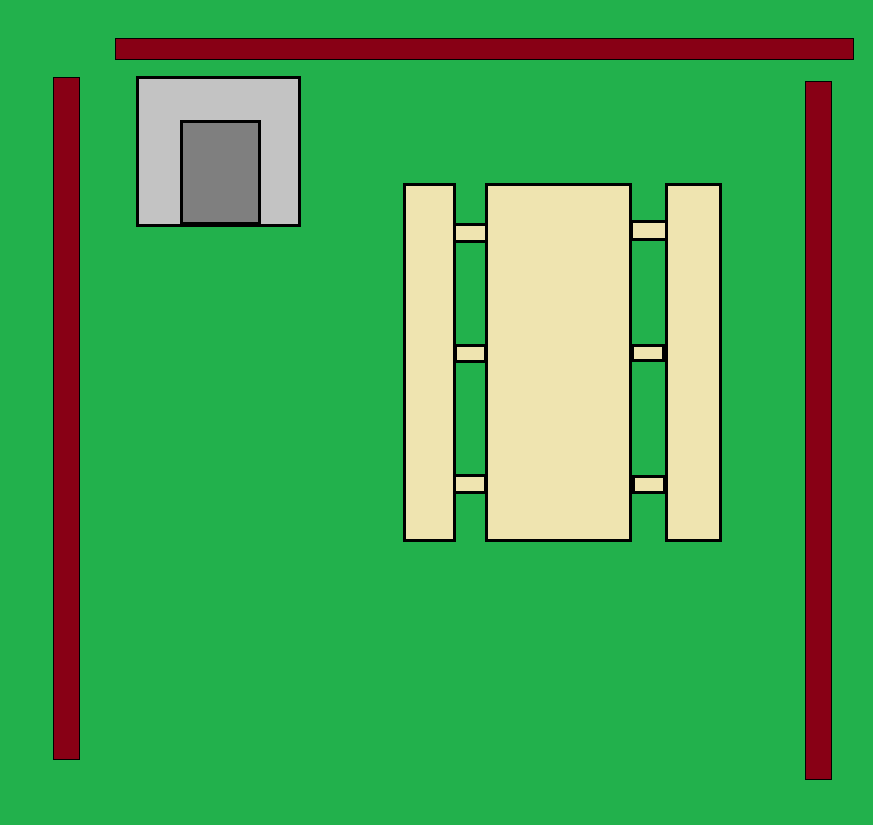 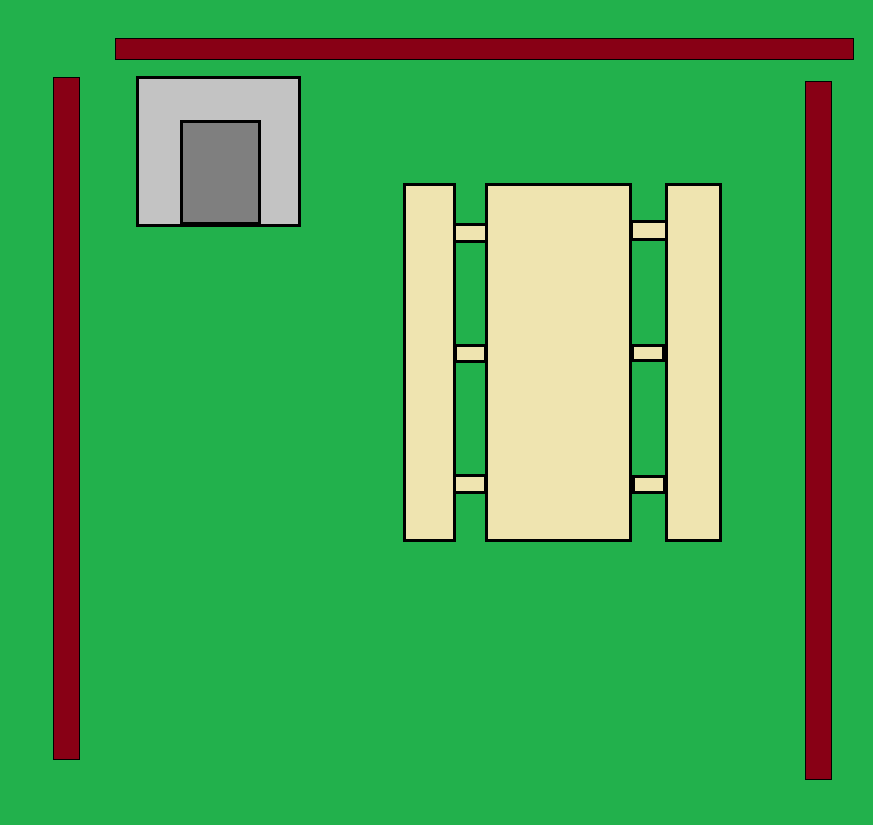 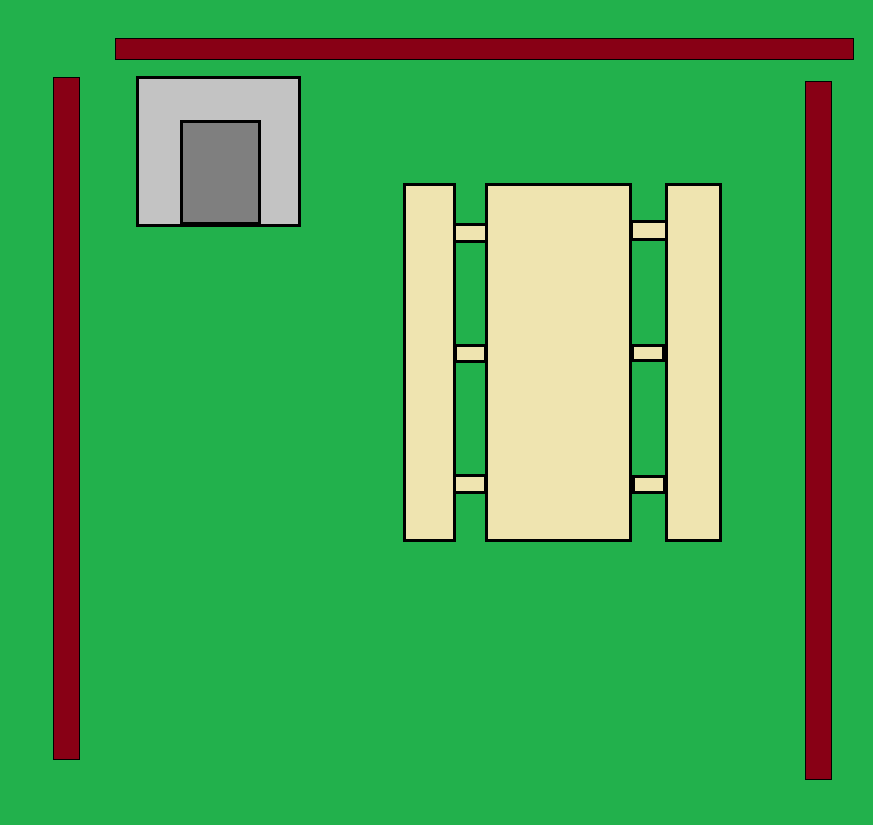 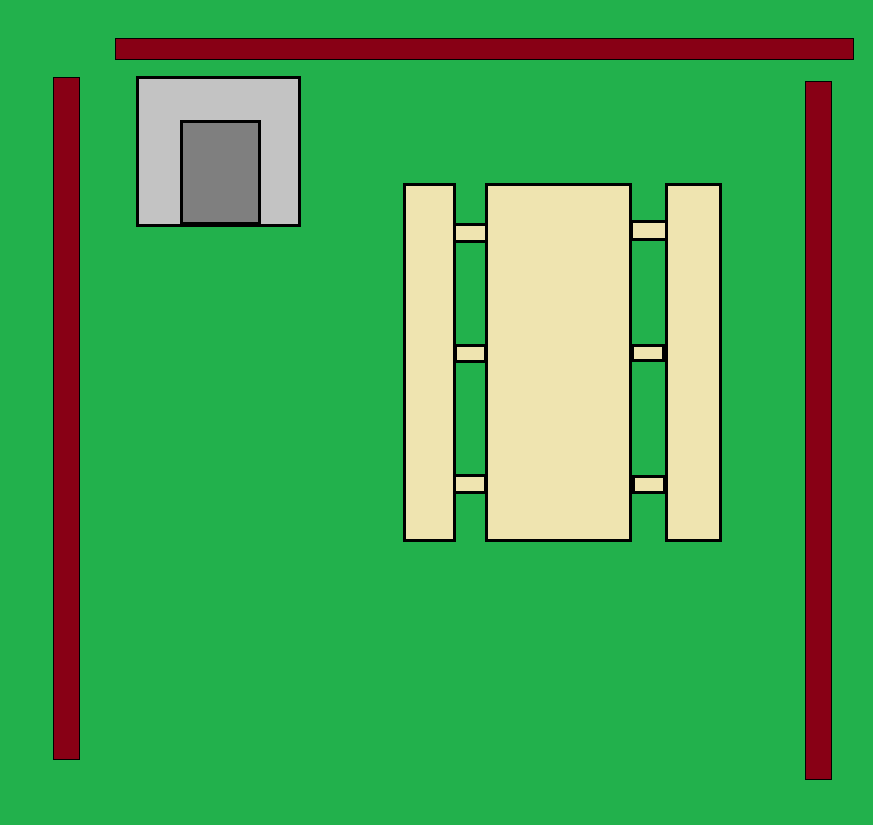 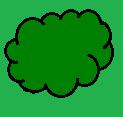 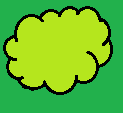 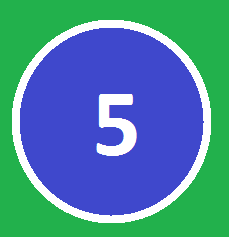 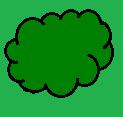 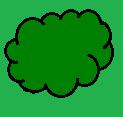 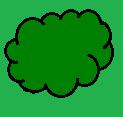 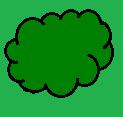 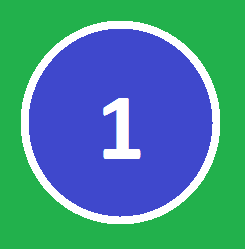 Fondo Sindical Solidario
Sindicato de Trabajadores de Empresa Claro Chile S.A
Alcance: 
Asistencia para los trabajadores en situaciones especiales de emergencia o necesidad de ayuda fuera de los espacios generados por el instrumento colectivo como el FAM, cuotas mortuorias o fondo de solidaridad.

¿Como Funcionara?
 Se aplicara un descuento en la remuneración del mes siguiente de acontecido el hecho de $500. 
Para la transparencia de esta misma, el suceso será validado por un Dirigente Sindical o Delegado Sindical dentro de las 48 horas de transcurrida la situación.  Estos eventos serán evaluados directamente por la Comisión de Bienestar.
 
El fondo se considerará en los siguientes casos: 

Catástrofes Naturales: Aluviones, Terremotos, Inundaciones, Incendios. 

En cualquiera de estas consecuencias,  la ayuda irá materializada en:
 
Muebles, Enseres Básicos; Cama, Ropa de cama, Comedor, Cocina, Calefón.

Restricciones:
En caso de activarse el Fondo Solidario de la Empresa Claro Chile, el nuestro no se habilitará., No se entregara aportes en Dinero.
Plazo de Implementación: posterior a la asamblea
Responsable: Directiva Sindical.
Costo:   $ 500.- por socio por evento
Proyecto Asociado:  Crecimiento Beneficios Sindicato Claro.